SIMULATED CONTACT TRACING OF COVID-19 PROPAGATION AT KUTZTOWN UNIVERSITY FOR FALL 2020
Dale E. Parson, https://faculty.kutztown.edu/parson, April 10, 2021
Department of Computer Science & Information Technology
Kutztown University of PA
2021 Conference of PA Computer & Information Science Educators
Updated August 29, 2021 for the Fall 2021 semester
Background for a summer 2020simulation study
In May 2020 the administration was aggressively advocating for face-to-face classes in the fall.
March 2020 plans for return from spring break had been aggressive. 
Some faculty requests for remote classes granted only 2 weeks before start of fall classes.
No STEM faculty and initially no faculty on the planning team.
Queried class-section rosters with faculty & student IDs.
Simulate the spread of COVID@KU using documented parameters in an attempt to inform decision makers.
Simulations from Cornell & UCLA did not use roster-based tracing.
No simulated contact tracing infection rate spread with R0=1.25 and 6 initial infections
Rt testing-based estimates of R0 for 2020from https://rt.live
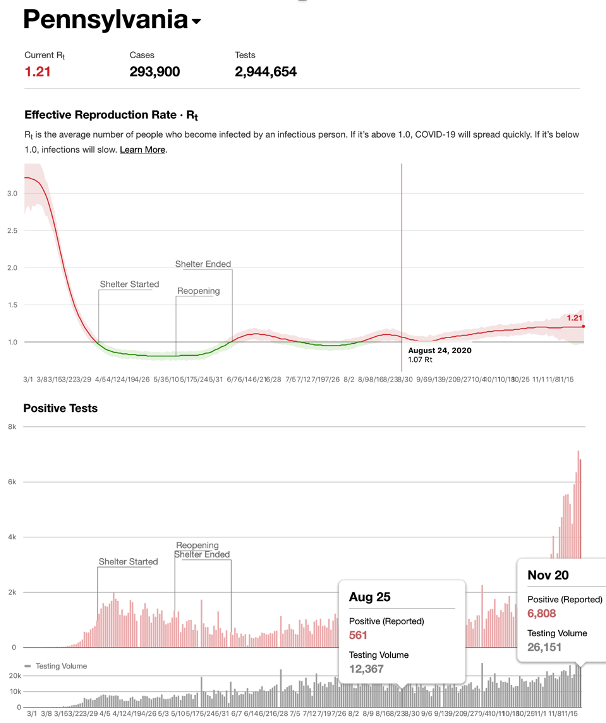 Time frames for simulations
Python-encoded non-graphical simulation based on spreading activation across course roster graph completed and summarized in a white paper May 28, revised per feedback on details by biologist  professors by June 2.
Distributed to faculty and author’s chain of command, some positive feedback from biology professors and the provost.
Graphical simulation in Java/Processing framework adapted and posted to YouTube on July 16.
Distributed at KU & publicly, 804 views during first 2.5 weeks, 990 as of April 7, 2021.
The Graphical Demo
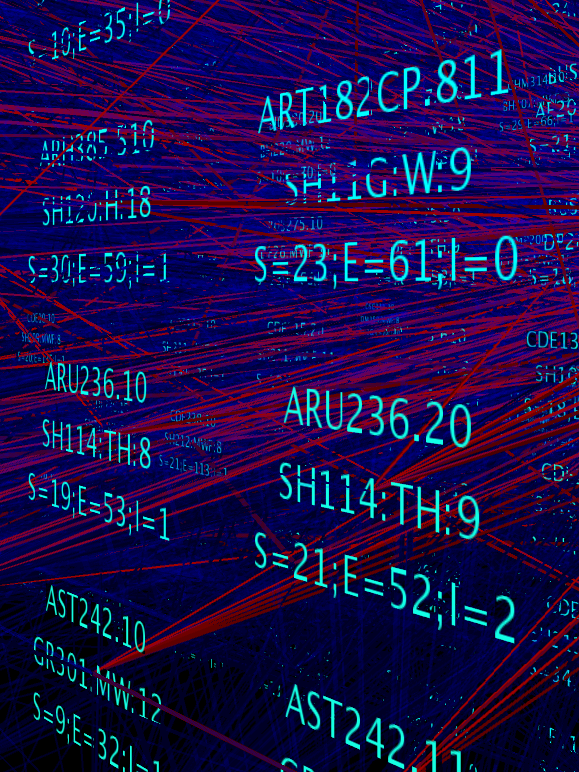 https://youtu.be/f2Tto1BTErs
Interactive demo of the 
  graphical simulation at PACISE
Screen Shot with Primary Parameters
Inter-Class Connectivity Histogram
The Primary Graph Classes
[Speaker Notes: The class named Class houses data about a course offering typical of roster databases. The Attendee class houses data about a faculty member or student. There is one Class object for each course offering with some face-to-face attendance as of May 16, and one Attendee object for each attending faculty member or student as of May 16. An Edge object connects two Classes with its one-or-more Attendees in common.
EdgeStudents is a related class that records number of student Attendees attending a pair of Class objects connected by an Edge, along with the number of infected students having those two Classes.]
Simulation driver functions slide 1 of 2
loadData(classesCSV : String, studentsCSV : String, coursenumMap : String)
initSimulationState(R0 : float, seed : integer) : Attendee []
advanceState() {
  CONDITIONALLY (at start of semester) 
initSimulationState(R0, null);
  simState(currentWeek, people);		// update simulation state
  advanceStatsPerWeek(currentWeek);		// update statistics database
}
[Speaker Notes: The class named Class houses data about a course offering typical of roster databases. The Attendee class houses data about a faculty member or student. There is one Class object for each course offering with some face-to-face attendance as of May 16, and one Attendee object for each attending faculty member or student as of May 16. An Edge object connects two Classes with its one-or-more Attendees in common.
EdgeStudents is a related class that records number of student Attendees attending a pair of Class objects connected by an Edge, along with the number of infected students having those two Classes.]
Simulation driver functions slide 2 of 2
simState(week : integer, peopleList : Attendee []) {
  for (Attendee p : peopleList) {
    p.checkRecovery(week);
    p.spreadInfection(week) ;	// spreading activation
  }
}
An analysis from Santa Fe Institute: “R0 is just an average: the transmission rate varies widely, and outbreaks can be surprisingly large even when the epidemic is subcritical.”
[Speaker Notes: The class named Class houses data about a course offering typical of roster databases. The Attendee class houses data about a faculty member or student. There is one Class object for each course offering with some face-to-face attendance as of May 16, and one Attendee object for each attending faculty member or student as of May 16. An Edge object connects two Classes with its one-or-more Attendees in common.
EdgeStudents is a related class that records number of student Attendees attending a pair of Class objects connected by an Edge, along with the number of infected students having those two Classes.]
University response to the simulations
Useful feedback from several biology professors
Better estimates & application of R0.
Estimate of courses disrupted for infected professors too low.
Provost read the white paper & viewed the video
Read entire white paper, interested in simulated contact tracing.
Pointed to student code of contact after viewing narrated video.
Invited & then disinvited to review the university plan
They may have used paper’s advice on per-faculty lavalier mics.
Reworked classroom distance plans after a failed audit.
Decision to accommodate faculty on-line requests 2 weeks before classes.
[Speaker Notes: The class named Class houses data about a course offering typical of roster databases. The Attendee class houses data about a faculty member or student. There is one Class object for each course offering with some face-to-face attendance as of May 16, and one Attendee object for each attending faculty member or student as of May 16. An Edge object connects two Classes with its one-or-more Attendees in common.
EdgeStudents is a related class that records number of student Attendees attending a pair of Class objects connected by an Edge, along with the number of infected students having those two Classes.]
Somebody Else's Problem FieldHitchhiker’s Guide to the Galaxy
An S.E.P. can run almost indefinitely on a torch or a 9 volt battery, and is able to do so because it utilizes a person's natural tendency to ignore things they don't easily accept, like, for example, aliens at a cricket match. Any object around which an S.E.P. is applied will cease to be noticed, because any problems one may have understanding it (and therefore accepting its existence) become Somebody Else's Problem. An object becomes not so much invisible as unnoticed. 
https://hitchhikers.fandom.com/wiki/Somebody_Else%27s_Problem_Field
[Speaker Notes: The class named Class houses data about a course offering typical of roster databases. The Attendee class houses data about a faculty member or student. There is one Class object for each course offering with some face-to-face attendance as of May 16, and one Attendee object for each attending faculty member or student as of May 16. An Edge object connects two Classes with its one-or-more Attendees in common.
EdgeStudents is a related class that records number of student Attendees attending a pair of Class objects connected by an Edge, along with the number of infected students having those two Classes.]
University daily report for December 22
[Speaker Notes: The class named Class houses data about a course offering typical of roster databases. The Attendee class houses data about a faculty member or student. There is one Class object for each course offering with some face-to-face attendance as of May 16, and one Attendee object for each attending faculty member or student as of May 16. An Edge object connects two Classes with its one-or-more Attendees in common.
EdgeStudents is a related class that records number of student Attendees attending a pair of Class objects connected by an Edge, along with the number of infected students having those two Classes.]
University daily report for April 7 – Fall partiers likely have temporary immunity
[Speaker Notes: The class named Class houses data about a course offering typical of roster databases. The Attendee class houses data about a faculty member or student. There is one Class object for each course offering with some face-to-face attendance as of May 16, and one Attendee object for each attending faculty member or student as of May 16. An Edge object connects two Classes with its one-or-more Attendees in common.
EdgeStudents is a related class that records number of student Attendees attending a pair of Class objects connected by an Edge, along with the number of infected students having those two Classes.]
Reported and Projected Infections for Fall 2020
Reported and Projected Percentages of Students for Fall 2020
February 8, 2021 Simulation of  Fall 2020
The Rocket (SLU student publication): PASSHE COVID-19 cases surpass 900 as semester nears its end, State system cases total less than half of previous semester's
The Rocket: PASSHE COVID-19 cases surpass 900 as semester nears its end, State system cases total less than half of previous semester's
Based on the case numbers visible on its dashboard, Kutztown University has the highest accumulated case numbers in the state system with 542 student and faculty cases. The PASSHE school also differentiates between on- and off-campus cases, with 188 on-campus positive student cases and 300 off-campus. The remaining 54 are reported employee cases.
http://www.theonlinerocket.com/news/2021/04/05/passhe-covid-19-cases-surpass-900-as-semester-nears-its-end/?fbclid=IwAR0D-mSxUEYsW29uVjyxXzF78ZpHI0rfyk9MlHChAC3HMRDhkQZTwSN8-uc
April 5, 2021
Looking to the future
Increased availability of vaccines but not 100% acceptance.
Current vaccines will be somewhat over-fit to initial strains.
People are letting their guard down.
~20% of attendees at Kutztown Farmer Market maskless.
University planning indoor face-to-face commencement.
University planning return to “pre-pandemic” classes in the fall.
Look out for your own, your family’s, and your neighbors’ well being.
Apply pressure as needed.
Looking to the present (August 29, 2021 update)
Vaccines available but not adequate acceptance.
Only 36.3% of college-age Berks residents. 52.3% of Berks people.
https://www.health.pa.gov/topics/disease/coronavirus/Vaccine/Pages/Dashboard.aspx?fbclid=IwAR1y0Gmtp17tEuahqJzwxb6Ou-Gl8ezhS9c_o4ZhblxPId05cu_eRfulBkI 
Vaccines are somewhat over-fit to initial strains, effectiveness may go down after 6 months.
Vaccinated are less prone to infection & severest of symptoms BUT
Infected vaccinated are as infectious to others as unvaccinated.
Kids under 12 cannot be vaccinated. Many of us has underlying health risks.
People have let their guard down.
~90-some% of attendees at Berks markets are maskless.
University is not mandating distancing, not addressing ventilation.
University is denying remote classroom attendance for at-risk faculty / staff / students.
University planning return to “pre-pandemic” classes in the fall.
Look out for your own, your family’s, and your neighbors’ well being.
Apply pressure as needed.
August 2021 simulation with vaccine params
Florida at start of August https://miami.cbslocal.com/2021/08/06/younger-covid-patients/
“The ICU admissions over the last week are 19-year-olds, twenty, 33-year-olds who are very sick. And almost every patient who is very sick, they all share in common that they are unvaccinated.”
“The death rate will unfortunately increase,” said Dr. Gutfreund.
But he says people still on the fence about getting a vaccine should be alarmed of COVID after effects.
“People think the death rate is x and that is it. Spending 3 weeks in the intensive care unit, and almost dying and having chronic lung disease and heart disease, which other people may view as oh a positive case that did not die is a success. It is absolutely not a success. Many people develop chronic diseases. So prevent it by getting a vaccine or early treatment.”
CDC Covid Data Tracker https://covid.cdc.gov/covid-data-tracker/?fbclid=IwAR06wjcc0FXpBBeJk-08aUr0UHMSFOY5fbnWxjVSNd5rhdkEUI_aIpDxMA0#county-view
COVID Data Tracker for Berks
Bottom Line for My Courses
We will use masks all semester, and
We will get classroom attendance down to allow 6 feet distance, and
Unvaccinated will attend remotely, and
Anyone may attend remotely as much as they want, and
KU administration will stay off my back
OR
I will retire as soon as possible.